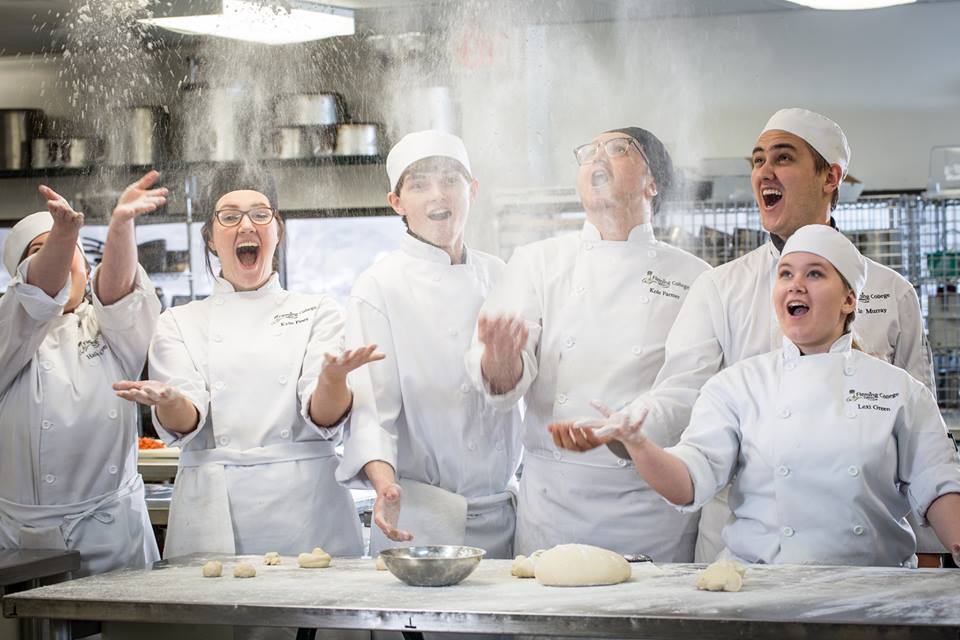 Community Integration through Cooperative Education CICECulinary Stream
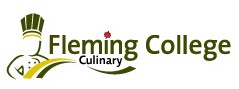 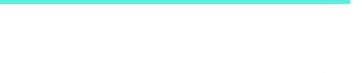 Introductions...
Tammy ChristieIntegration FacilitatorCommunity Integration through Cooperative Education CICE ProgramChef Steve Moghini RSE ADCOChef, Professor,Program CoordinatorCulinary ArtsJason PartridgeGraduate 2016 CICE Culinary Stream
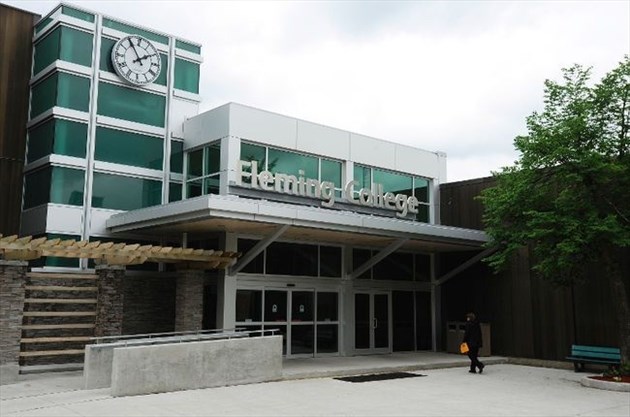 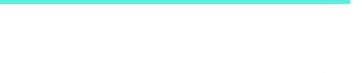 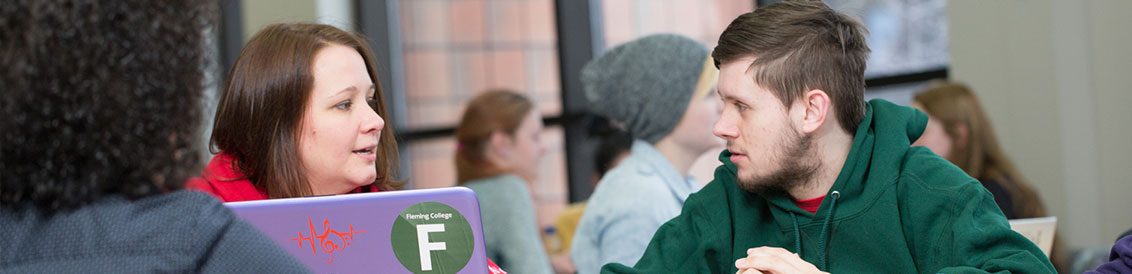 Focus on workplace skills and experienceTwo-year certificate program - CICE
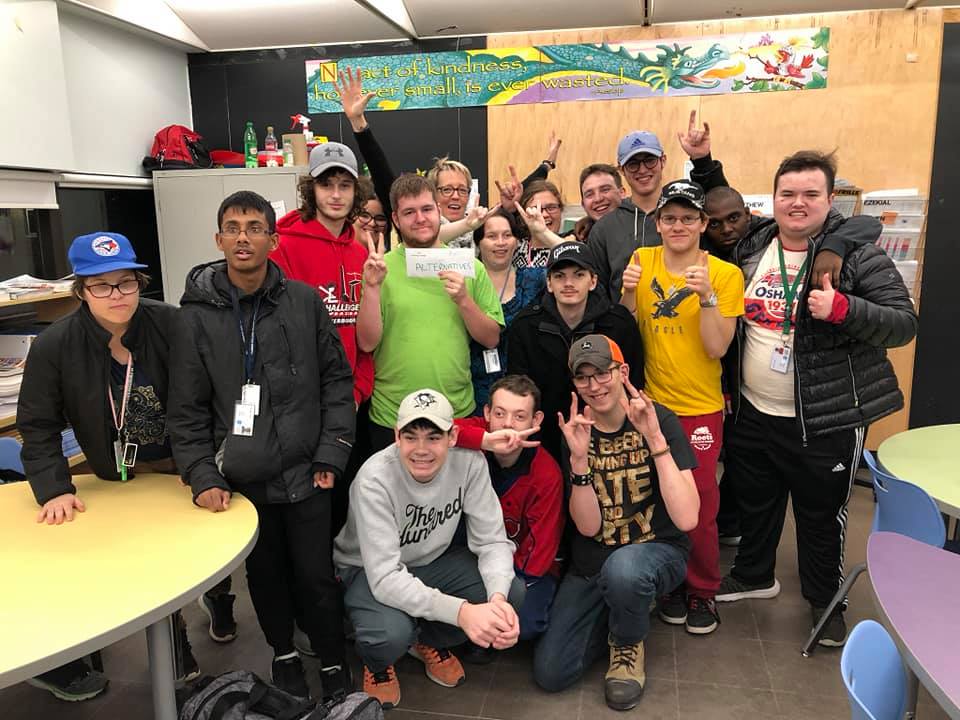 Open to adults with Developmental Disabilities, Autism Spectrum Disorder, Intellectual Disabilities, Brain Injury and/or Mental Illness  

Provides opportunity to continue post secondary education in an inclusive college environment.
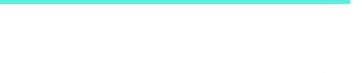 “The Community Integration through Co-operative Education (CICE) program is designed to strengthen essential skills for work, life and learning”
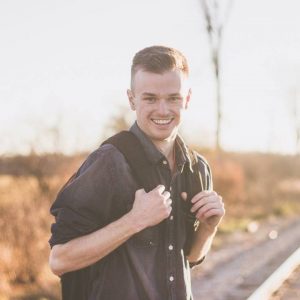 Enhances active participation in the community; Field Placement, Community Events – One Roof
Development of essential skills through participation in strong academic programs
Building workplace skills through co-op placements  where students receive on-the-job training from leading employers in the Peterborough area.
Justin Patterson
CICE Graduate Student, Business Stream
Owner “Justin Patterson Photos”
www.justinpattersonphotos.com
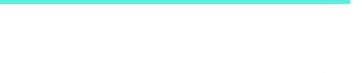 CICE Culinary Stream
CICE Culinary stream at Fleming College has provided inclusive learning opportunities for CICE  students since 2011.  Goals and outcomes include:
Participation in inclusive, practical hands on learning experiences in a full production lab, Fulford’s Deli or Fulford’s Bistro
Applying basic food and bake theories to food preparation courses
Contributing to a healthy, safe and well-maintained food service environment by applying principals of Basic FST Training
Working effectively as a member of a food service team
Development of transferable skills
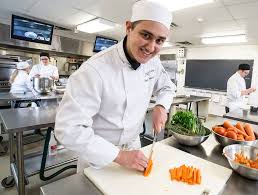 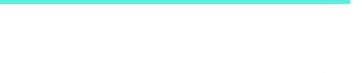 Advanced Certifications…..
Students successful in the CICE Culinary Stream will graduate with certifications in:BASIC FST - Food Safety Training through TrainCan INC
Culinary Stream students complete and online course and complete and examination based on the Canadian Food Retail and Food Services Regulations and Code, Health Canada and CFIA (Canadian Food Inspection Agency)
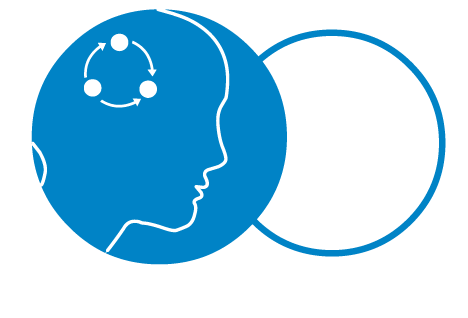 Image: http://www.traincan.com/
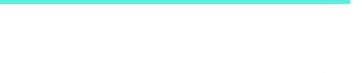 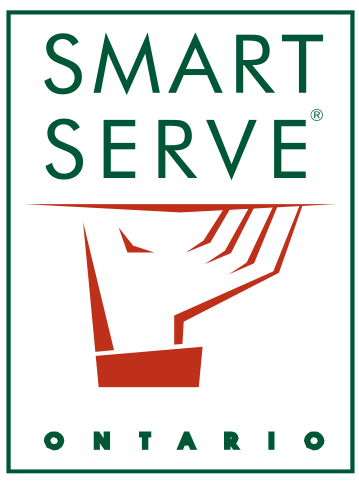 Advanced Certifications…..
Students successful in the CICE Culinary Stream will graduate with certifications in:SMARTSERVECulinary Stream students complete an approved educational program created by the Alcohol and Gaming Commission of Ontario (AGCO) as the only responsible alcohol training program for Ontario.
Image: https://smartserve.ca/
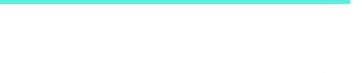 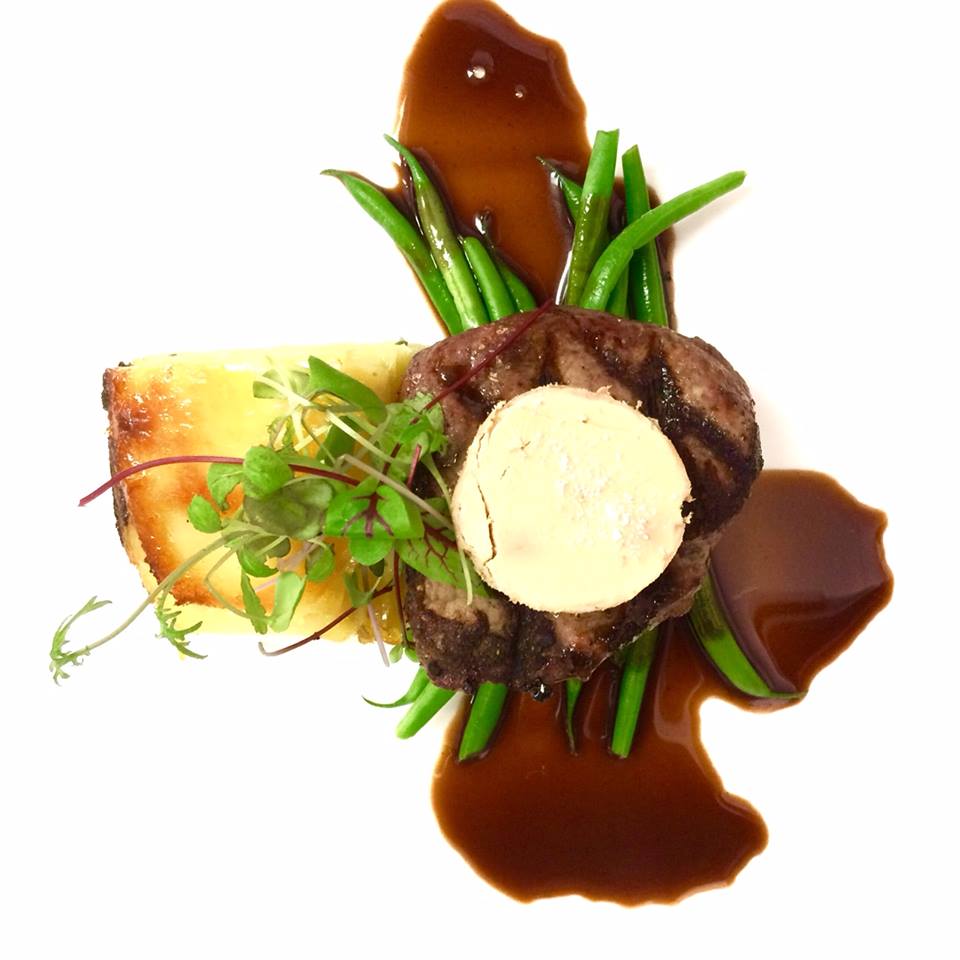 Advanced Certifications…..
Why is this important….
Required outcome for students taking Culinary based courses
Required licenses for students working in production labs, Fulford’s Bistro, Fulford’s Deli
Universal design for students crossing over into modified elective courses
Students leave with licenses that can added to resumes for employment after college
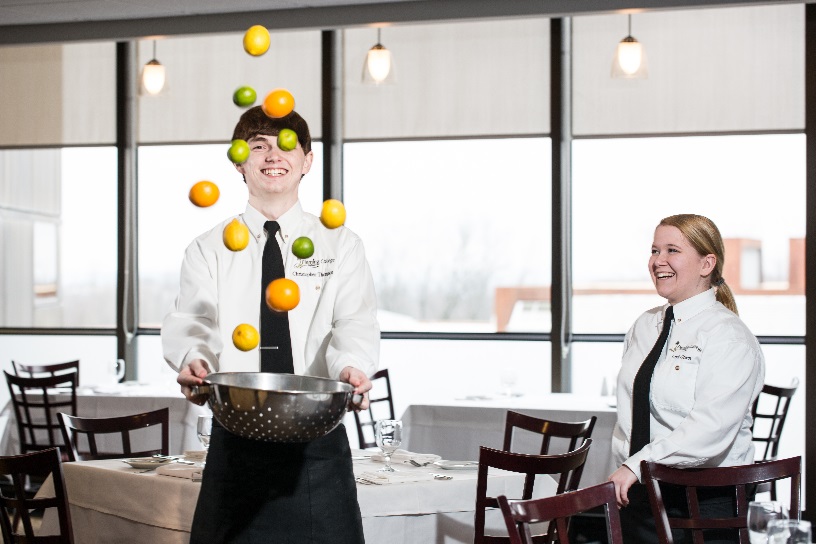 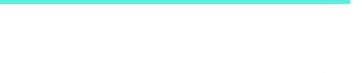 BLAIR’S STORY  ...
Graduate, CICE Culinary Stream 2017
Completed 2 year certificate program
Successful in Basic Safety Training certification - TrainCan
Successful in Smart Serve Certification
Obtained employment outside of Peterborough
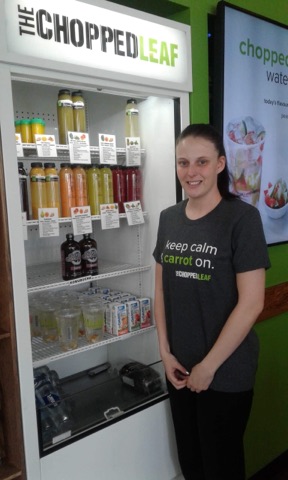 “Being in the Culinary Stream has allowed me to move into an environment where there are many opportunities to follow my dream of working in the culinary field”
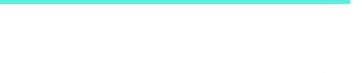 GRADUATE SUCCESS
Options vary from a cook (BOH) in a restaurant or institutional setting (long term care facility) to FOH table services
Line Cook
Sous Chef
Kitchen Assistant
FOH Restaurant Service
Dish Pit Operation
Food prep 
Volunteer work at a School breakfast club
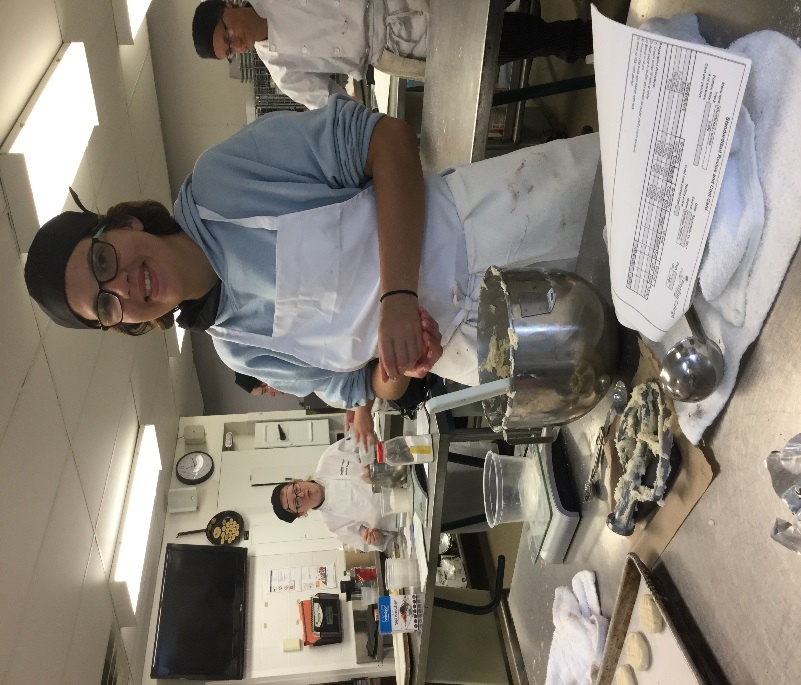 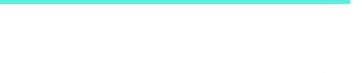 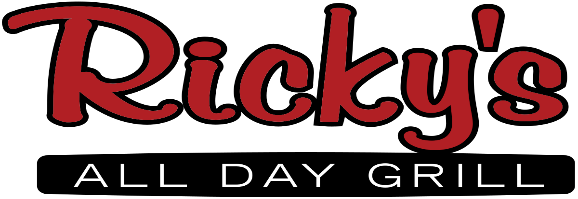 Success Rate

Kitchen Assistant- Ricky’s All Day Grill 
Line Cook – Aramark Food Services
Prep Cook – Holiday Inn
Prep Cook, Customer Service – The Chopped Leaf
Prep Cook & Server - East Side Marios
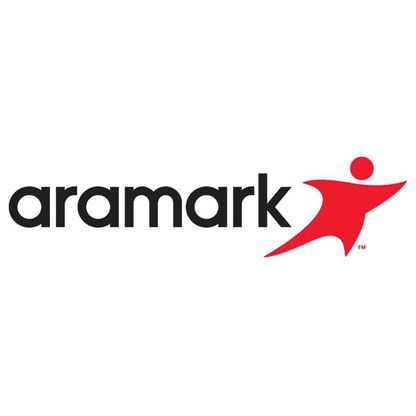 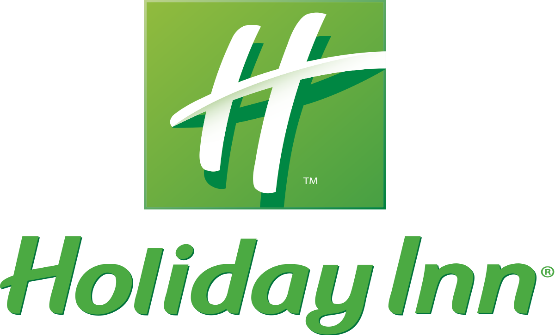 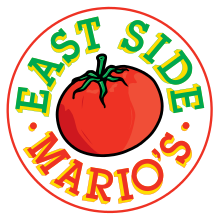 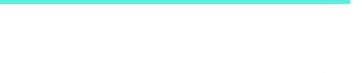 Jason’s Success Story…Graduate CICE Culinary Stream 2016
    Introduction

Welcome to the CICE Culinary Stream!

Supports at college accessed in your journey

My Success Story – Life after college

Future Goals!
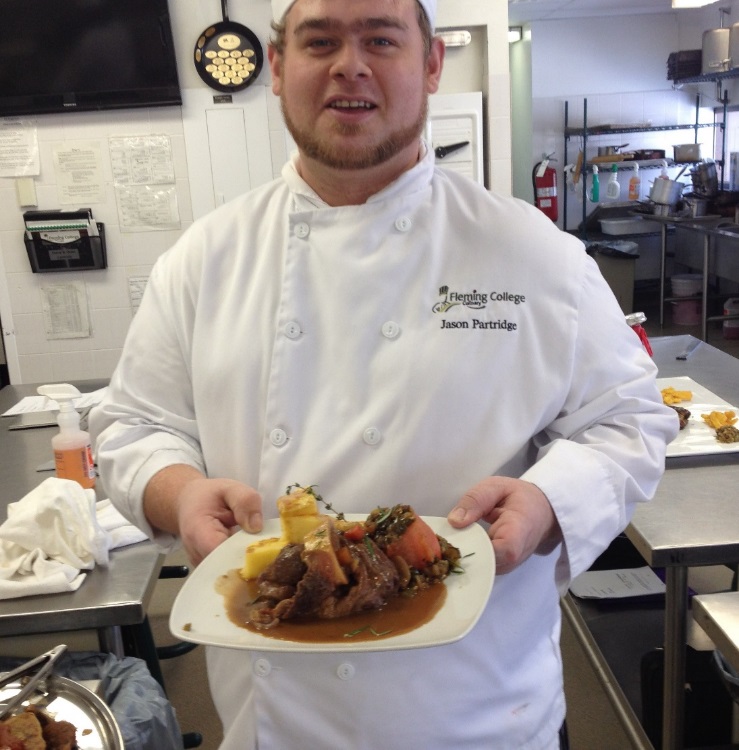 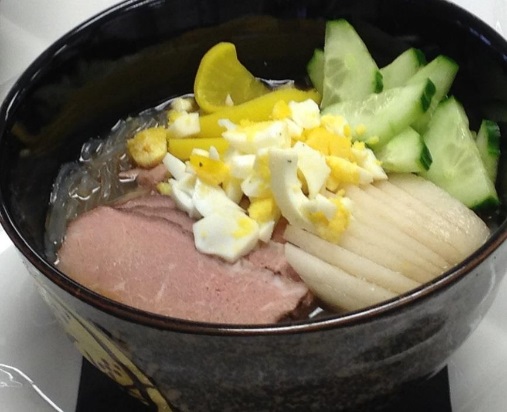 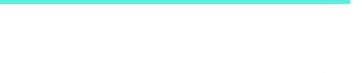 Kate’s Story….
CICE Culinary Stream Graduate 2019 
Successful with Basic FST certification - TrainCan
Successful with Smart Serve certification
Employed part-time, Prep Cook & Server – East Side Marios
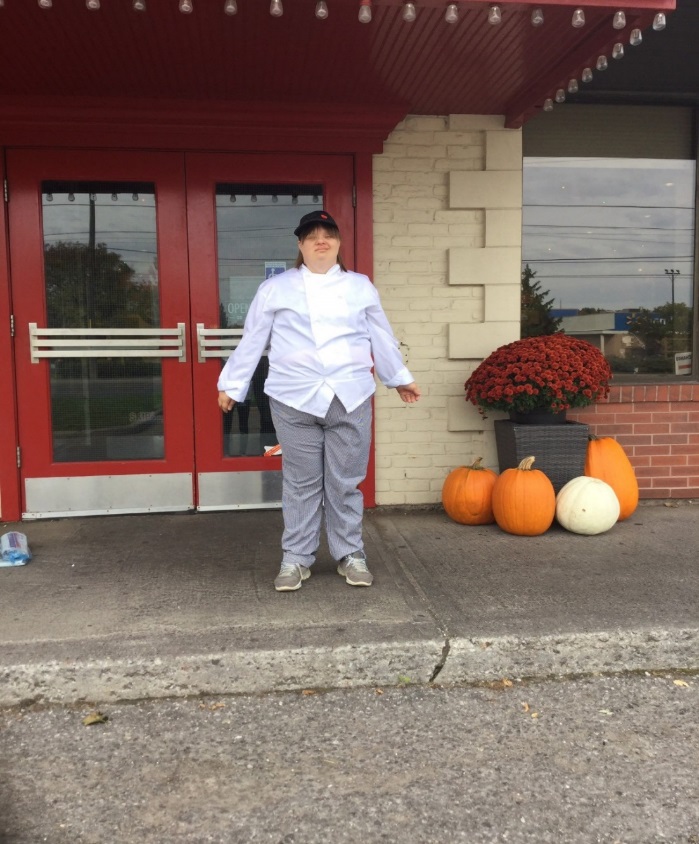 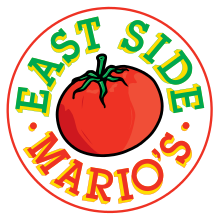 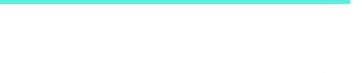 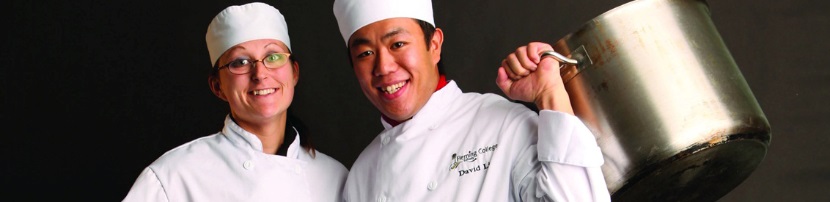 Culinary Faculty/Coordinator Perspective
Promoting students with disabilities with a sense of belonging 
Social values
Community contribution
Learning that leads to independence 
Sustainable employment in the culinary industry
Looking beyond the CICE certificate
Academic Upgrading
Culinary Skills program application – Pathway to Success   / Transferable Skills
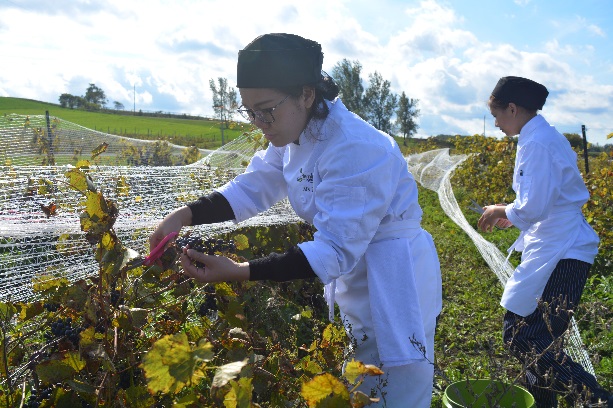 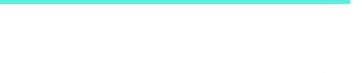 Kristin’s Story …Graduate, CICE Culinary Stream2018
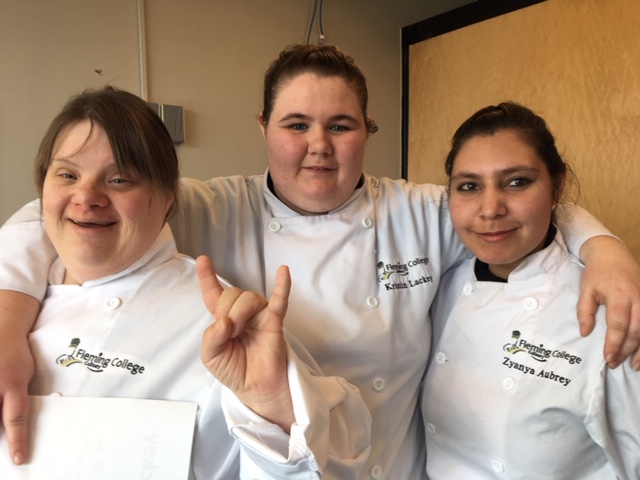 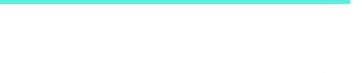 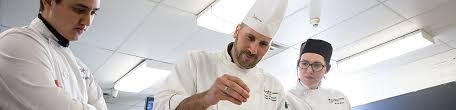 Benefits to the Culinary Program and culinary students:
Promotion of social values
Promotion of soft skills
Promotion of integrity and honesty values
Expectations
Differentiated pathways
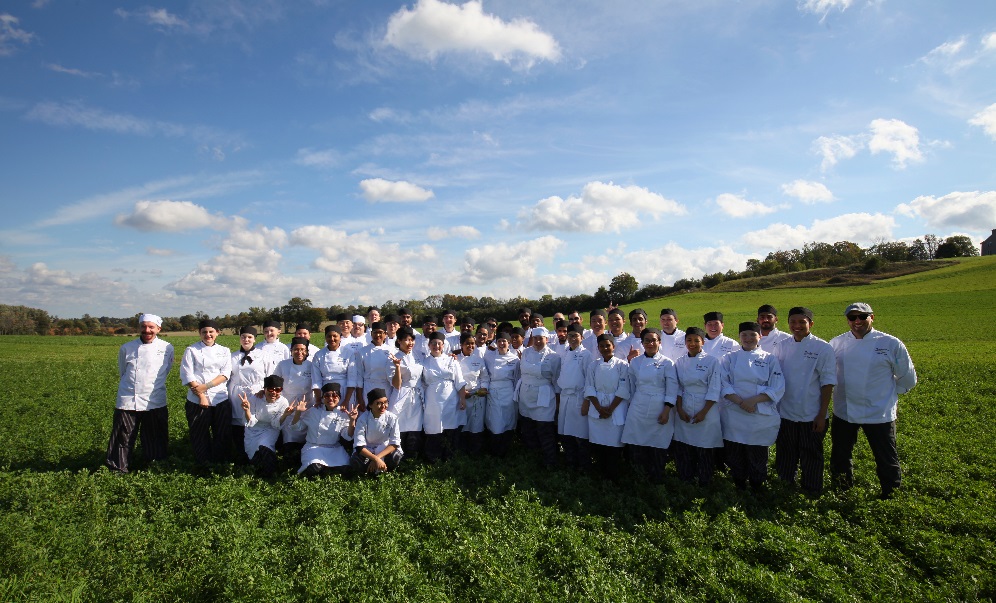 Benefits to Employers
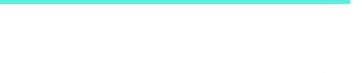 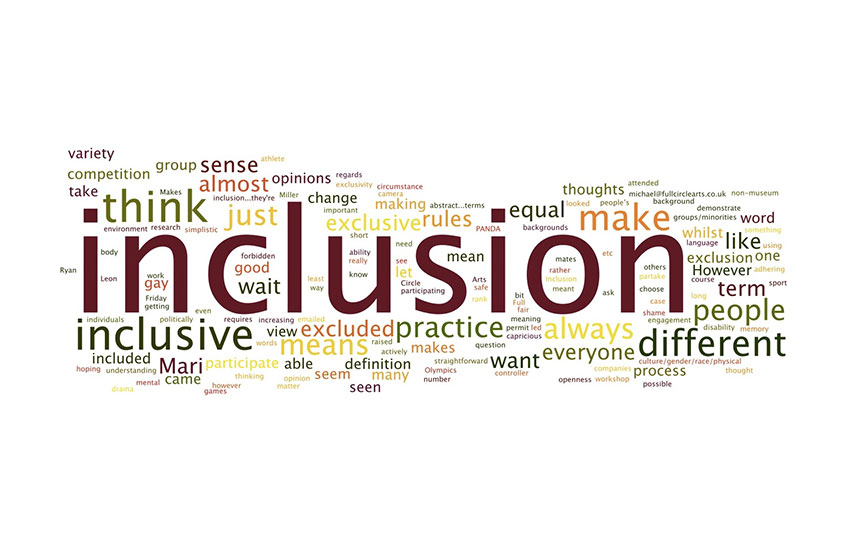 +
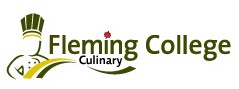 =
Fleming College CICE
Tammy Christie
Community Integration Through Cooperative Education (C.I.C.E)
Fleming CollegeTelephone:   705-749-5520 Ext. 1237  
tammy.christie@flemingcollege.ca
Office: A-1117.5
Steve Moghini RSE ADCO
Culinary Programs Coordinator, Chef/Professor
Fleming College
Telephone: 705-749-5520 x1725
steve.moghini@flemingcollege.ca
Office: A3115.7
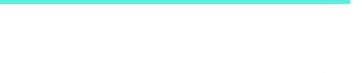